Figure 5. Area-specific expression of Sema3A in the marmoset visual cortex at PDs 3, 7, and 14. Sema3A was restricted ...
Cereb Cortex, Volume 24, Issue 11, November 2014, Pages 2884–2898, https://doi.org/10.1093/cercor/bht141
The content of this slide may be subject to copyright: please see the slide notes for details.
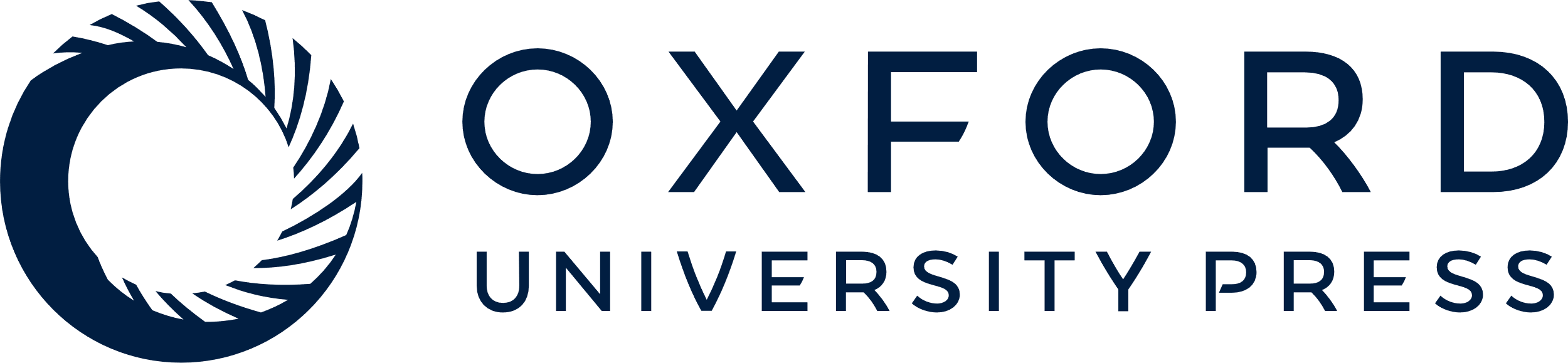 [Speaker Notes: Figure 5. Area-specific expression of Sema3A in the marmoset visual cortex at PDs 3, 7, and 14. Sema3A was restricted to layers 5 and 6 in the primary visual cortex (V1) at PD 3 (A) and 7 (A–C), and downregulated at PD14 (C). The V2 exhibited a bilaminar profile at PD3 (D, E, F) and PD7 (E) with a dramatic loss of expression at PD14 (F). In area MT, the ligand was distributed in layers 2, 3, and 5 at PD3 (G, H, I), restricted to layer 5 at PD7 (H) and downregulated at PD14 (I). Area DM did not express Sema3A DMat the 3 studied stages (J, K, L). Area V4 strongly expressed Sema3A at PD3 and 7 (M, N, O), subsequently downregulated at PD14 (O). DM: dorsal medial area; MT: middle temporal area; V1: primary visual area; V2, V4: secondary visual area. At PD7, the border between V1 and V2, easily discernible in the Hoescht-stained sections (P), delineated a sharp boundary of Sema3A expression, revealed by immunolabeling (Q). Npn1+ cells selectively accumulated in the ligand enriched V2 (R). Expression of the receptor Npn1 was also detected in the white matter. Npn1+ cells in the cortical layers expressed the transcription factor NeuN, confirming their neuronal identity (S, S″). Scale bar (A–O) (in L) 300 µm, (P, R) 400 µm, (S, S″) 5 µm


Unless provided in the caption above, the following copyright applies to the content of this slide: © The Author 2013. Published by Oxford University Press. All rights reserved. For Permissions, please e-mail: journals.permissions@oup.com]